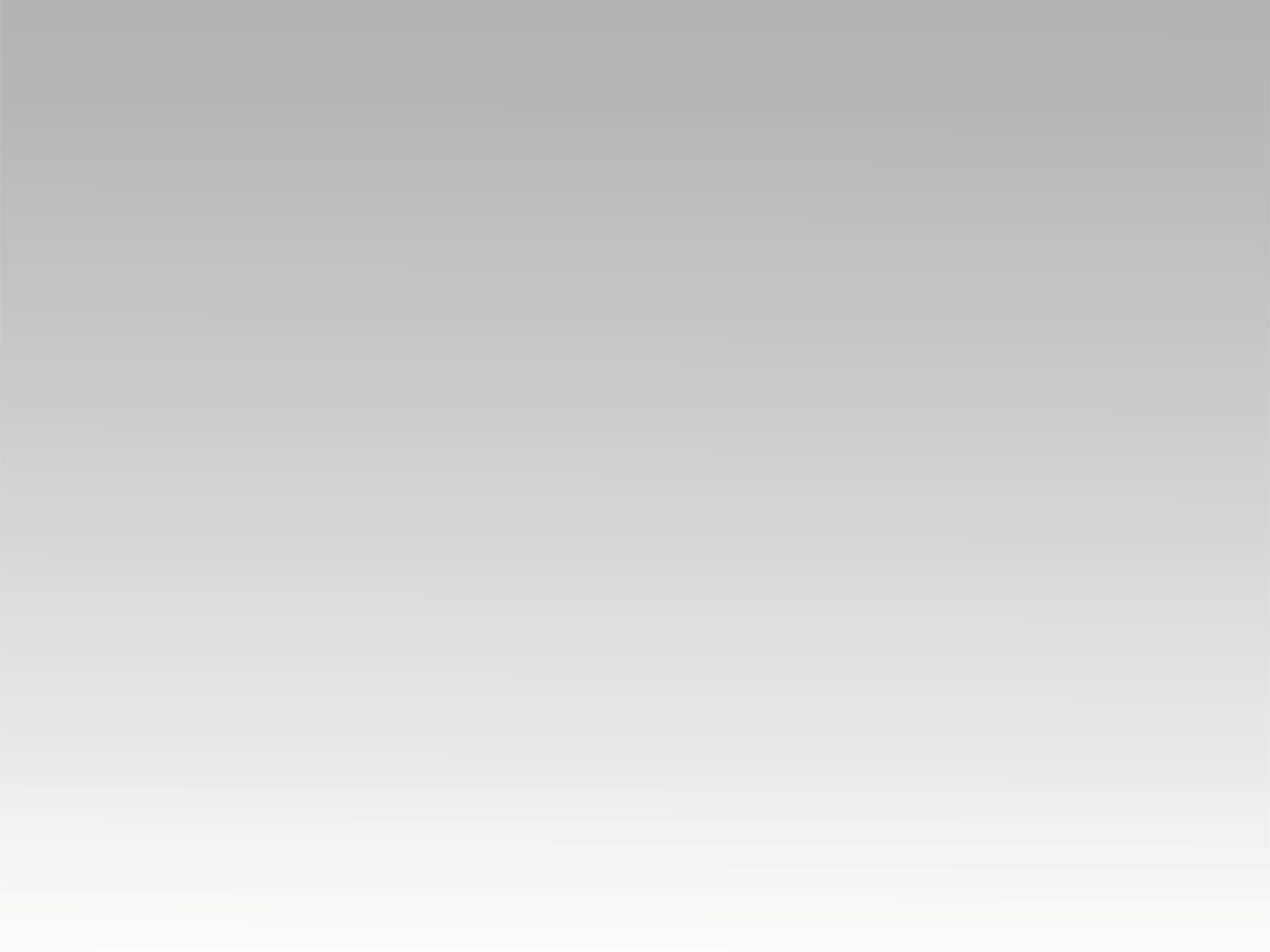 ترنيمة 
مع شروق الشمس
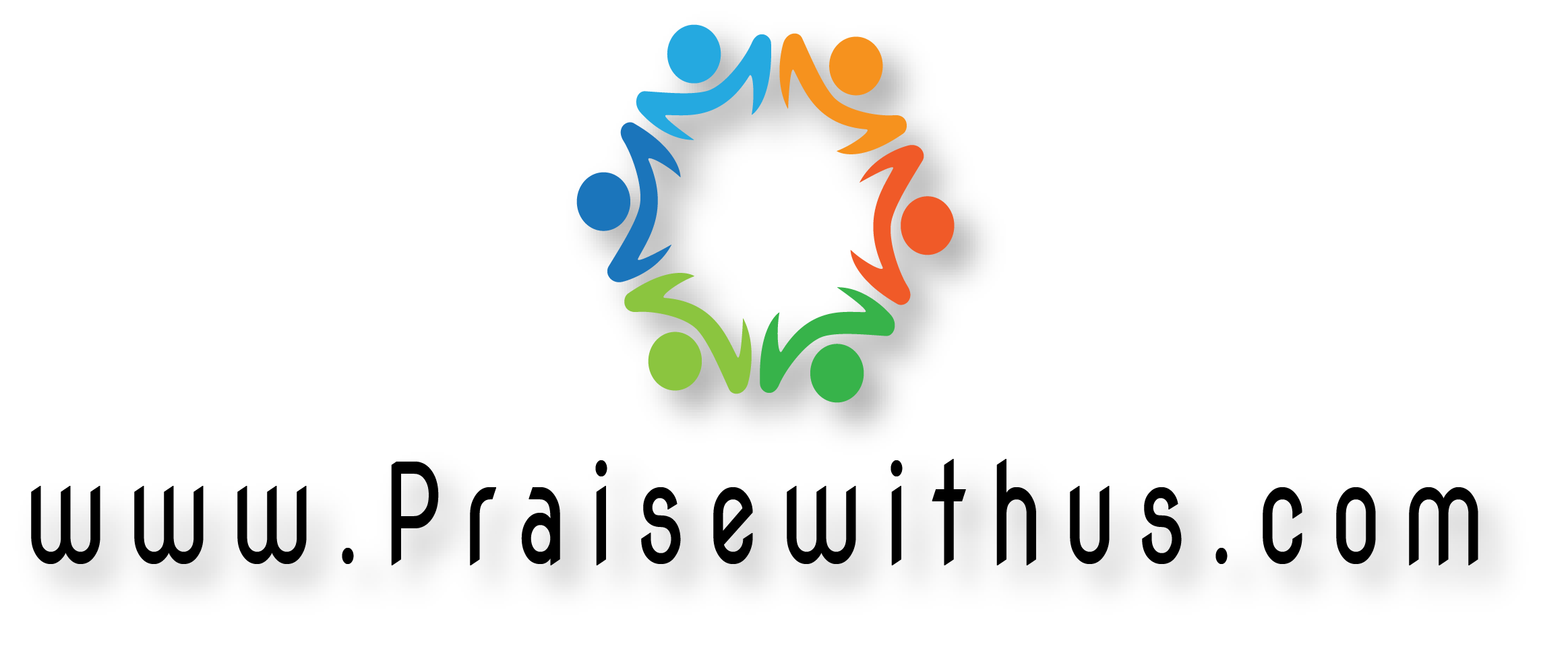 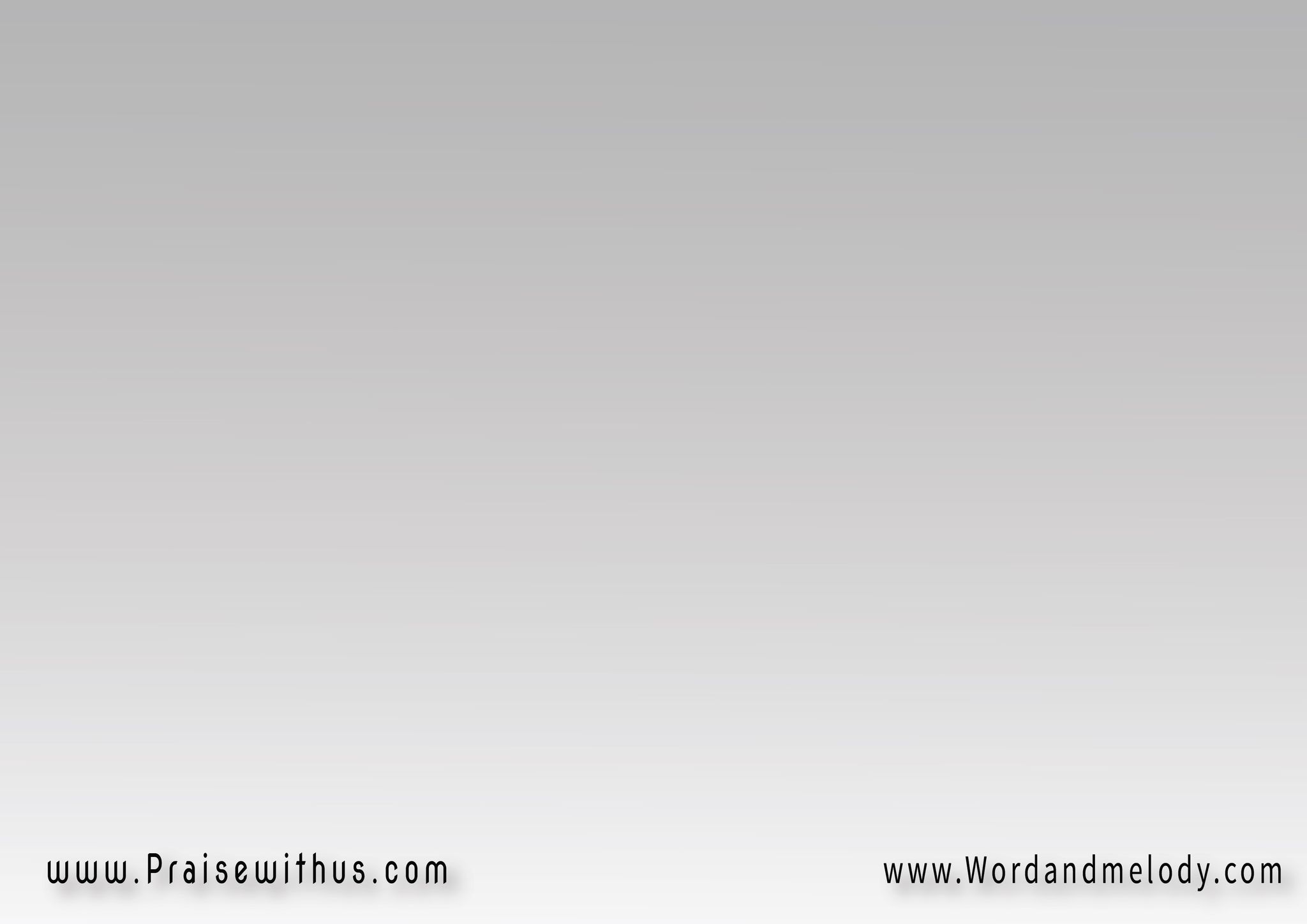 1-مع شروق الشمس 
مع لحن الطيور
في لون الزهور 
أشوف جمال يسوع
(ق) 
أشوفك يا يسوع 
أشوفك بالإيمان
واثق بك مسرور 
حاسس بالأمان
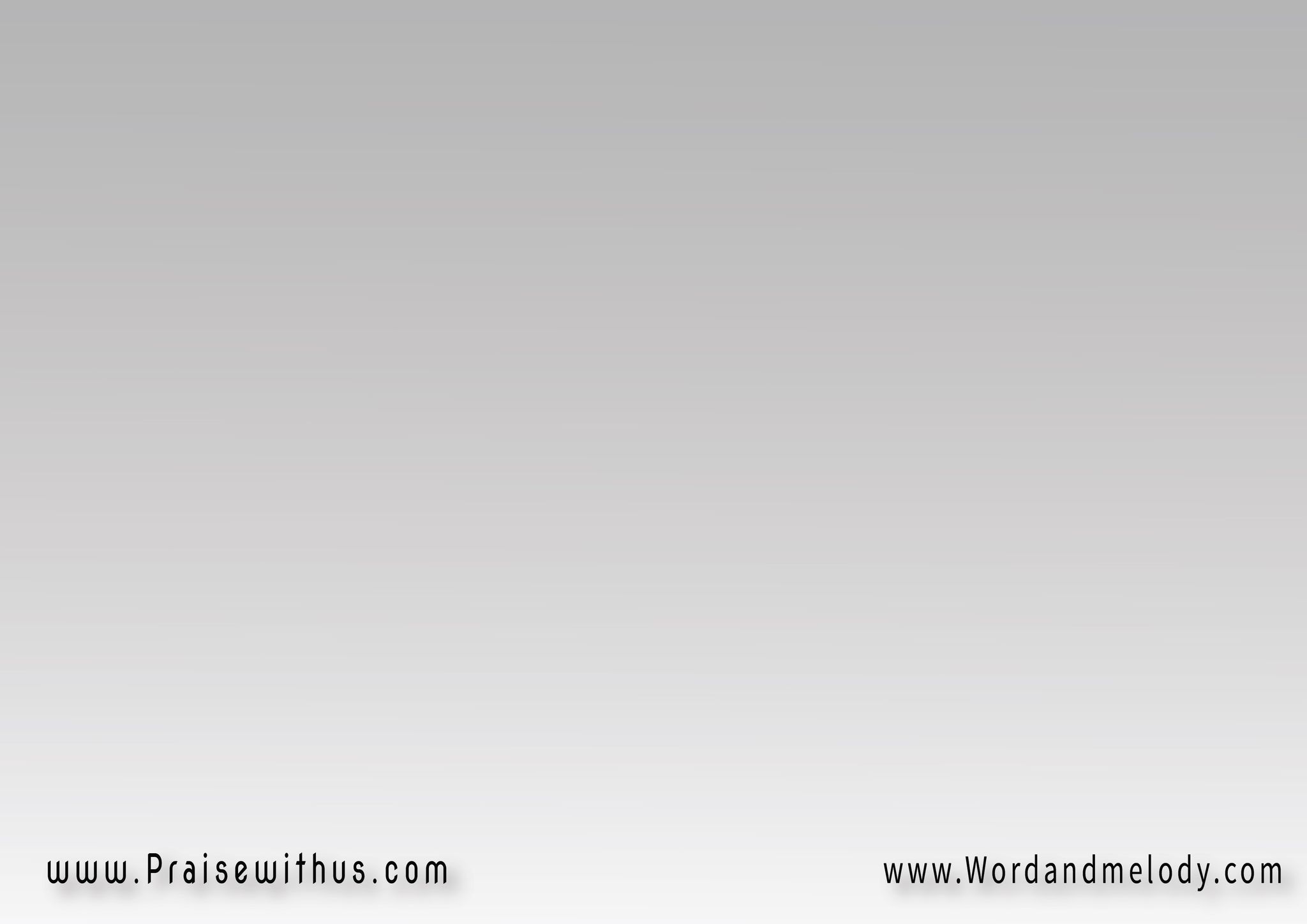 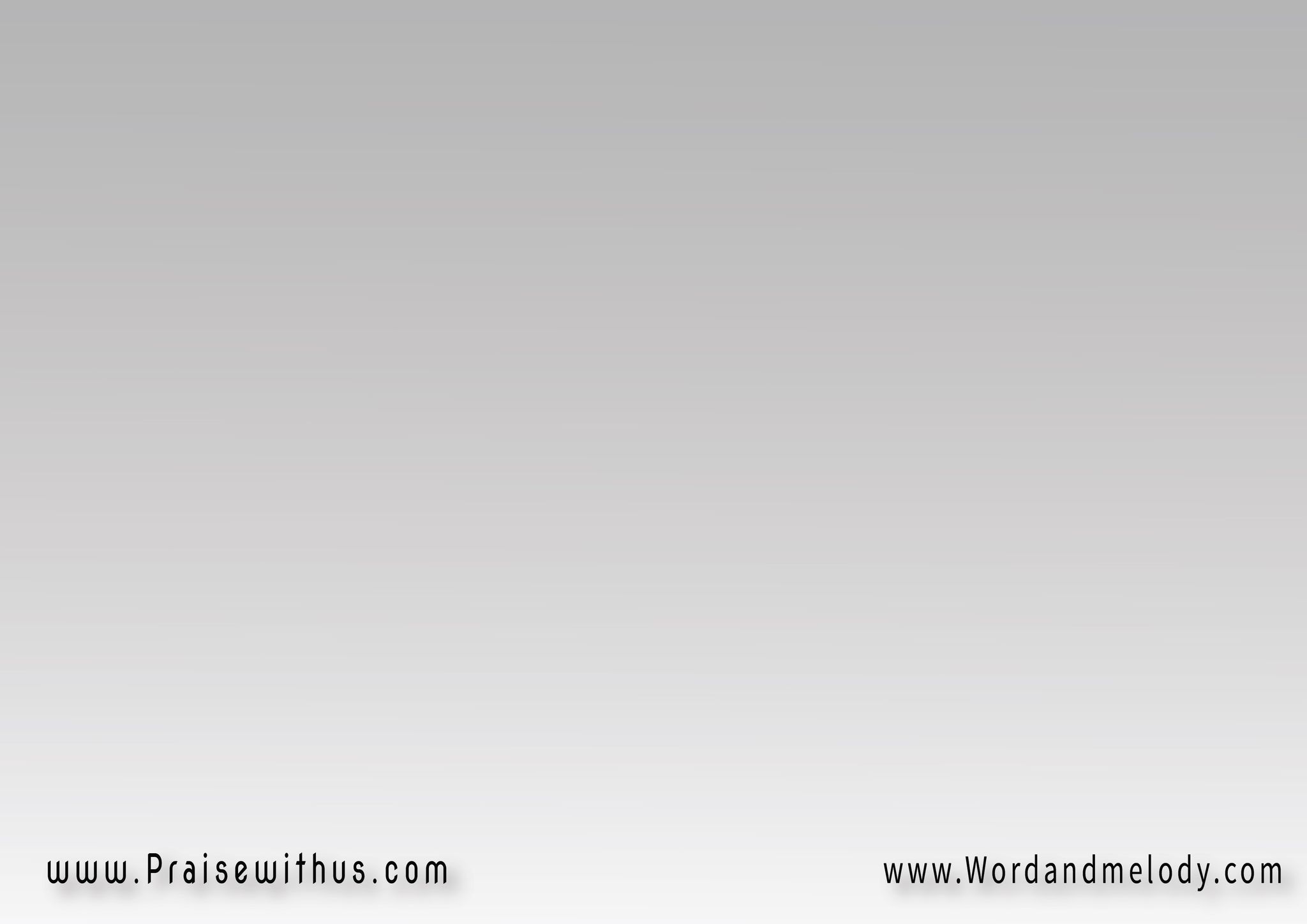 2-مع غروب الشمس 
في وقت الظلام
لما الكون ينام 
ألمس سلام يسوع
(ق) 
أشوفك يا يسوع 
أشوفك بالإيمان
واثق بك مسرور 
حاسس بالأمان
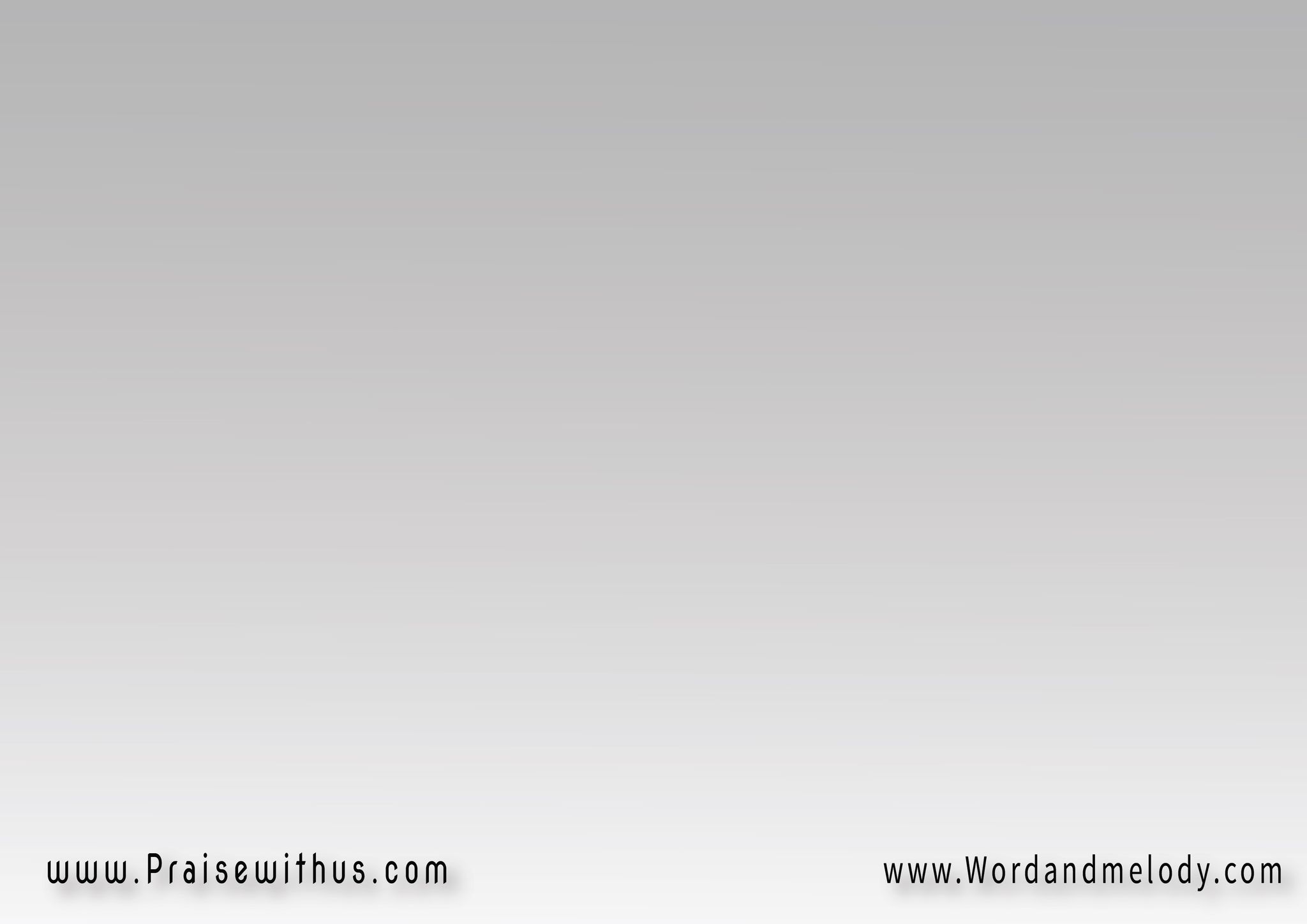 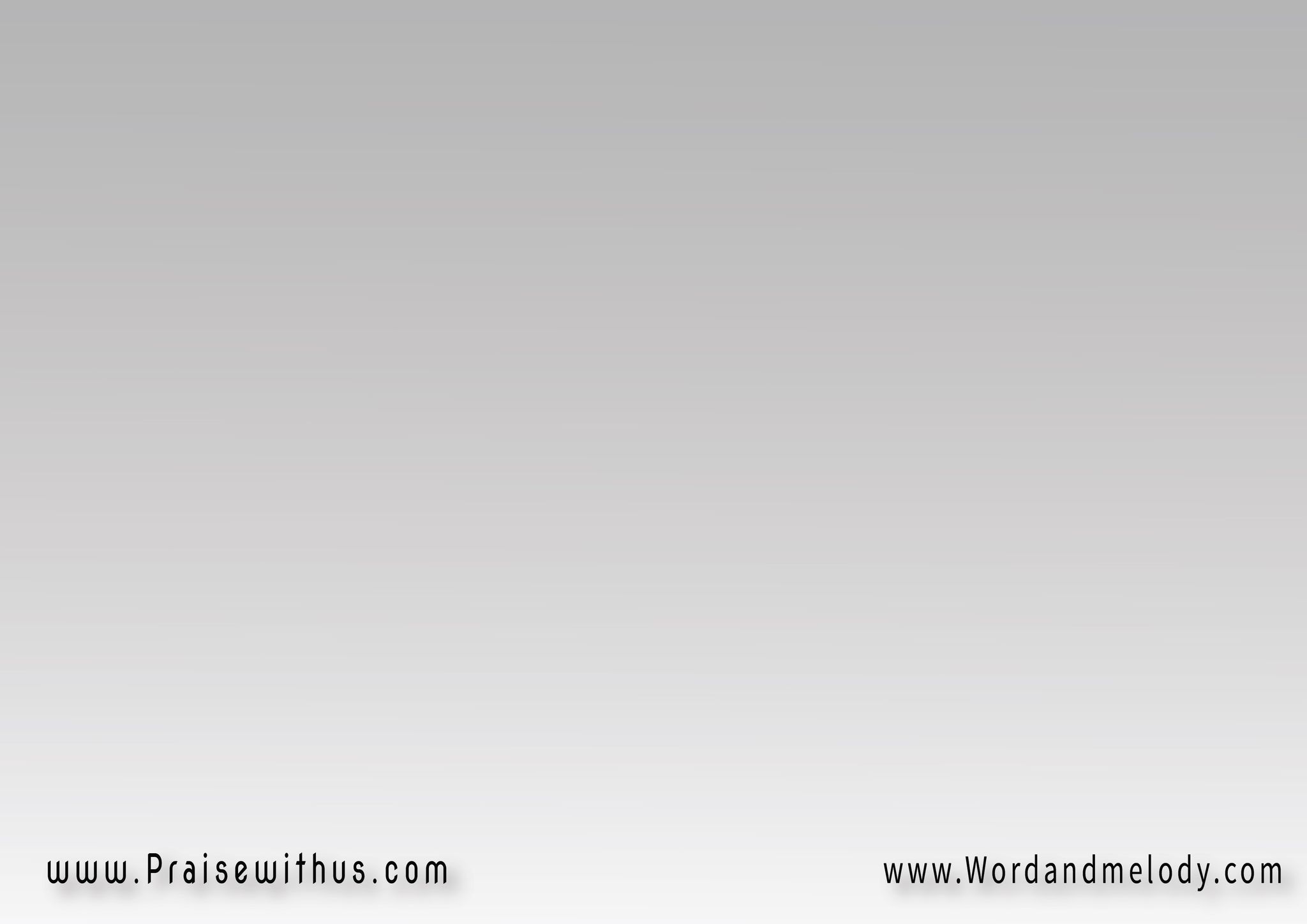 3-لما أكون فرحان
 أهتف باللسان
حتى وأنا زعلان 
ألمس حنان يسوع
(ق) 
أشوفك يا يسوع 
أشوفك بالإيمان
واثق بك مسرور 
حاسس بالأمان
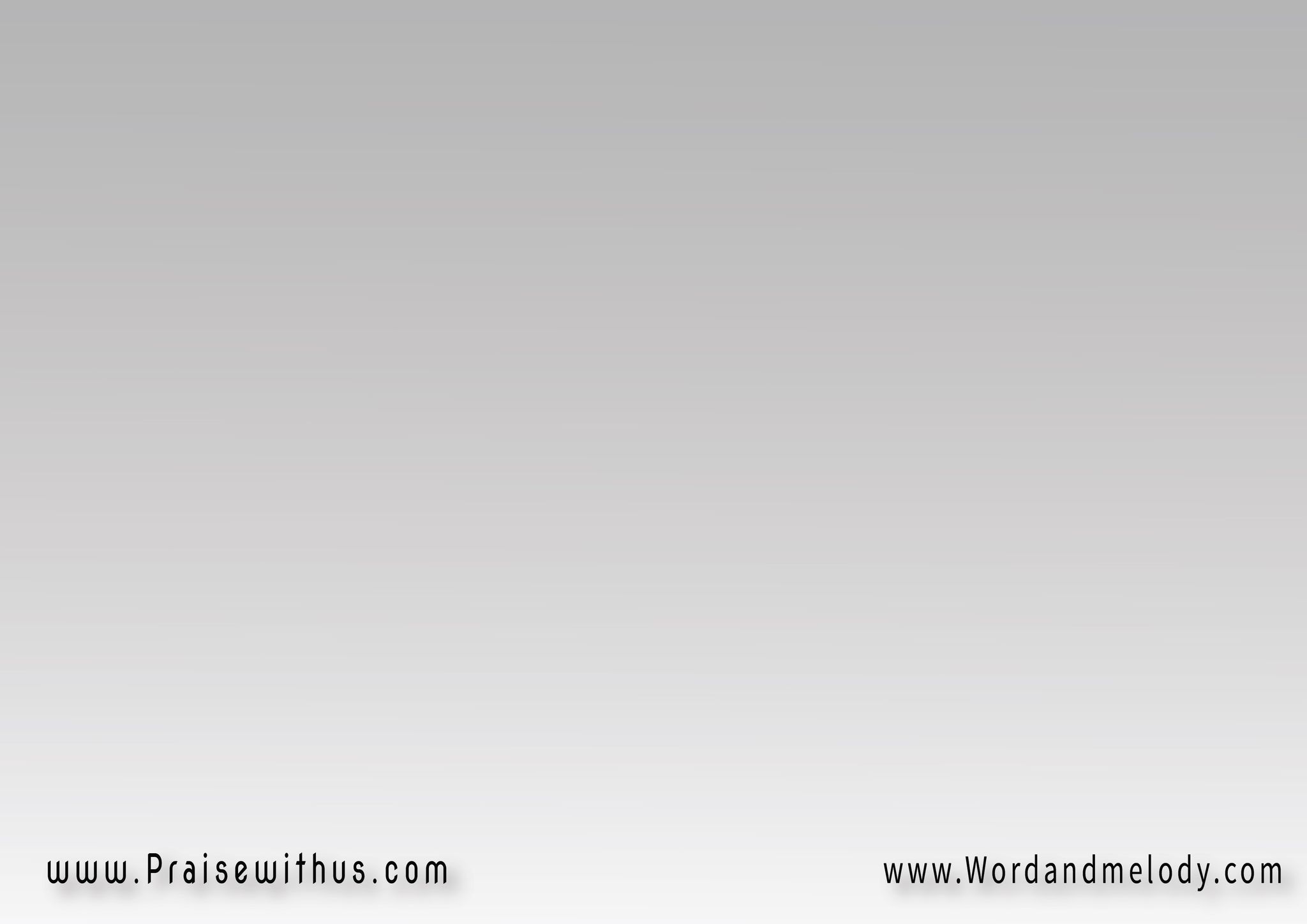 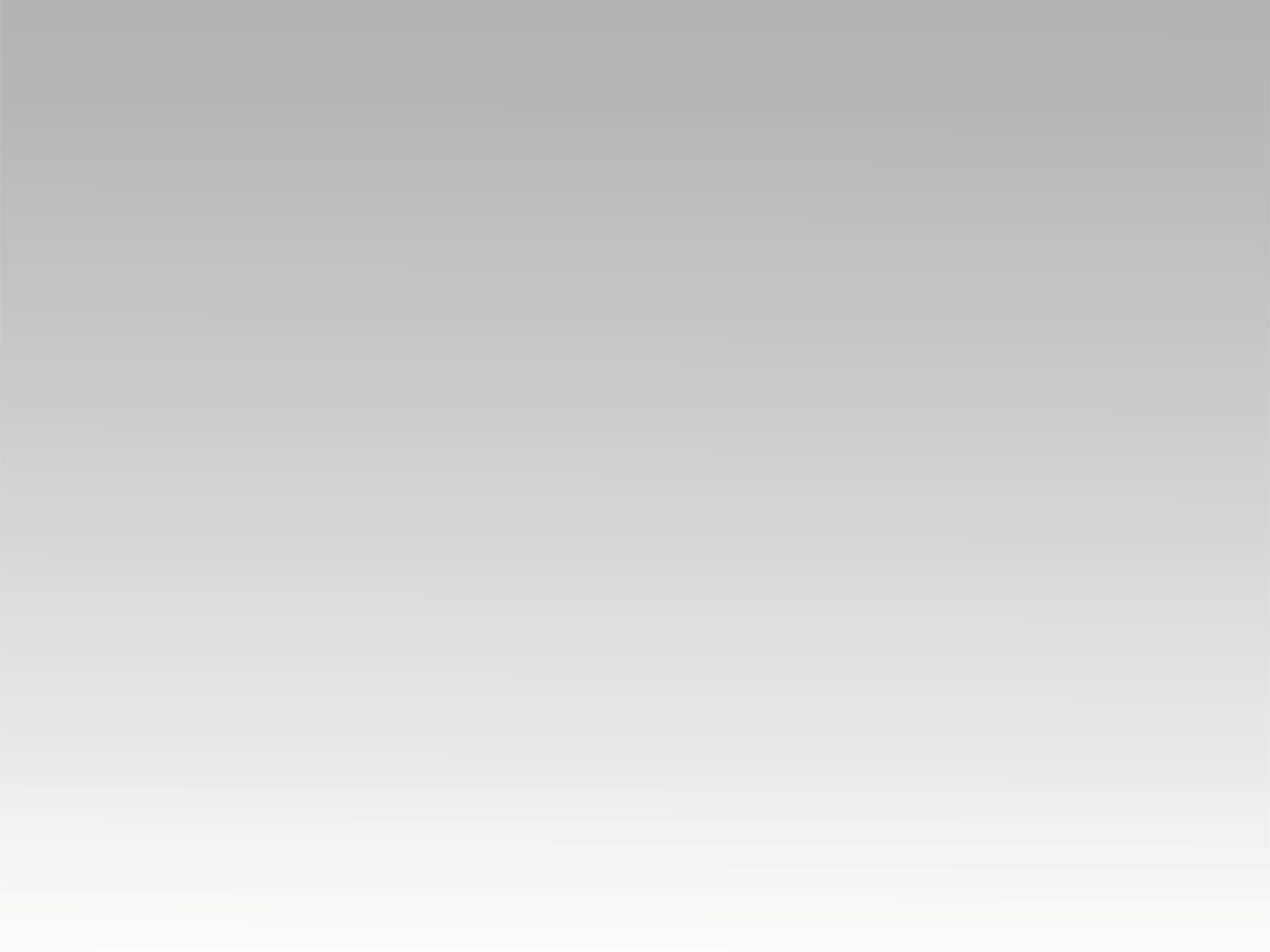 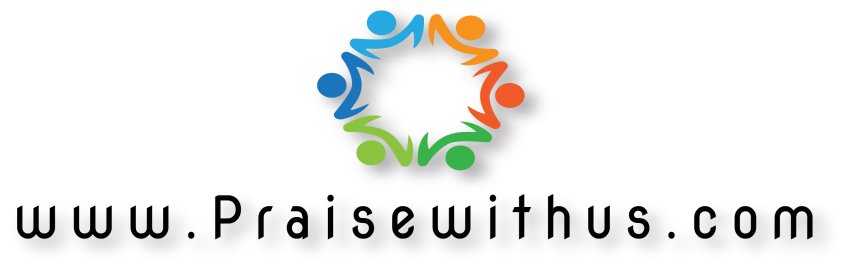